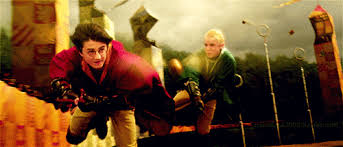 Quidditch
Today you will learn about Quidditch
Navigation page
Field/Equipment
Rules
History
Penalties
Scoring
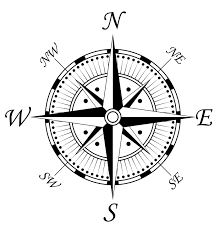 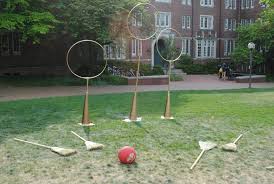 Field/Equipment
The field is 500 feet long and 180 feet wide		A Fig Is a broomstick						There is a Modern quaffle				Seven people are on a team				The chaser scores with the quaffels			There is no height to rise				There is 4 main balls					The quaffle is 10 points				The color of the quaffle is scarlet			There is no time limit
Field/equipment Pg. 2
The snidget is 150 points					Only Keepers And Chaser can touch the quaffle	10 position on the field				The snitch is based on the golden snidget		The keepers scores with the quaffle			The council didn’t suggest building a brick wall	13 different teams 					The Golden snidget is walnut sized 			3 Chaser,2 Beater,1 keeper, And 1 seeker		The newest fig has an invisible cushion 		The quaffle is made of leather				The modern quaffle is 12 inches
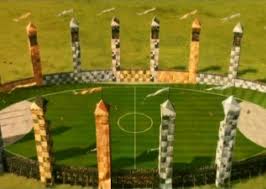 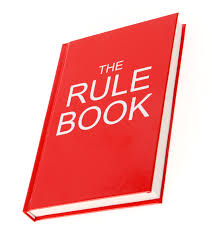 Rules
Must stay in Boundaries 
The only time a player is allowed on the ground is during timeout
You catch the golden snitch	to end
History
1269 is when quidditch began.
The golden snitch wasn’t caught for six months.
The longest game lasted three months.
Queerditch marsh is where it originated.
In 2005 a player rode a lamp instead of a broom.
In 2006 quidditch became more popular.
There was a world cup in Kissimmee.
There is an ancient Quaffle.
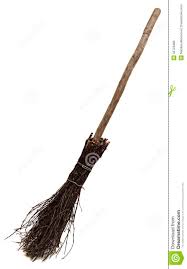 Penalties
If you tackle someone that is a penalty.
There are 700 fouls.
There are 4 maximum gender rules.
The ref is called a quijudge.
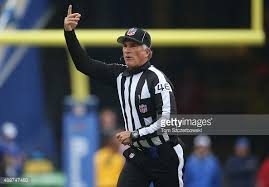 Scoring
There are 13 different plays.
There are 2 scoring areas.
There are 6 goal baskets.
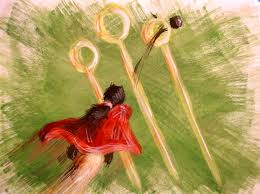 Credits
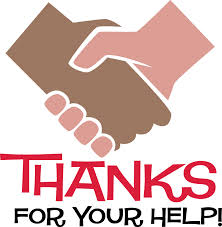 HarryPotter.wikia.com
FactMonster.com
FunTriva.com
UsQuidditch.org/
Mugglenet.com
Quidditch through the ages (Book)
Thanks for watching
Thanks for watching my slide show
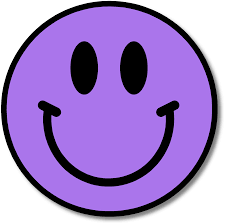